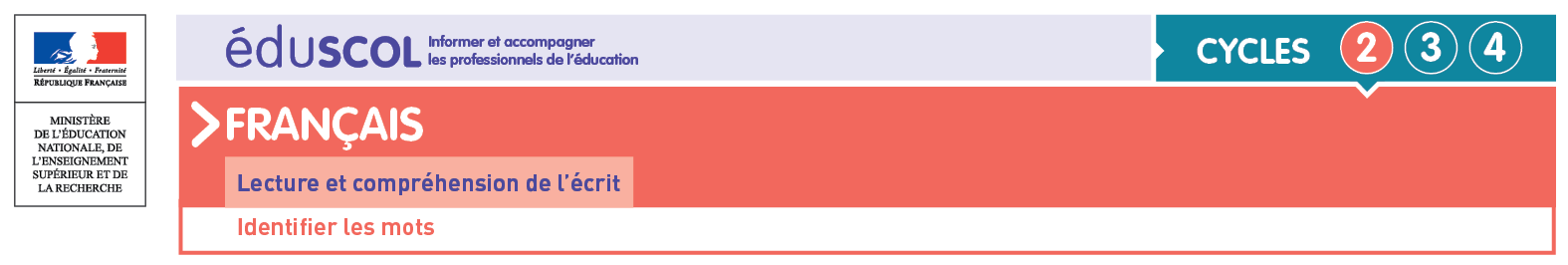 Activité : le mot en doubleMatériel nécessaire :
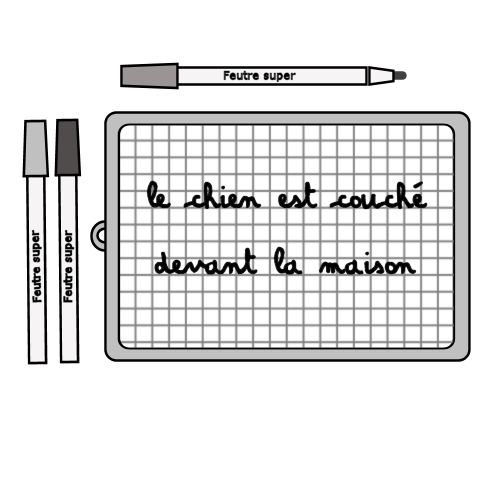 Objectifs: lire vite – associer image et mot – reconstituer le mot (à partir de lettres)
Connaissance et compétence associée :
 identifier les mots de manière de plus en plus aisée
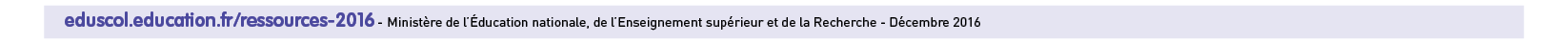 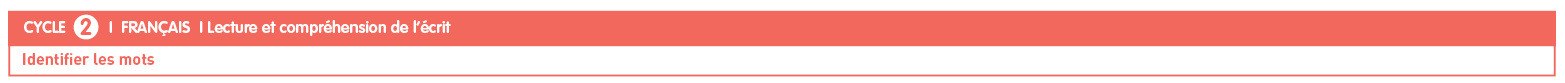 Tous les dessins sont illustrés d’un mot, mais quel est le mot qui est répété deux fois?
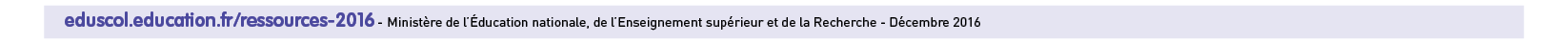 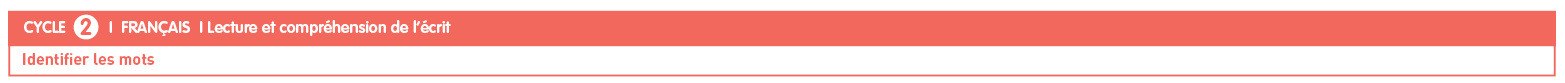 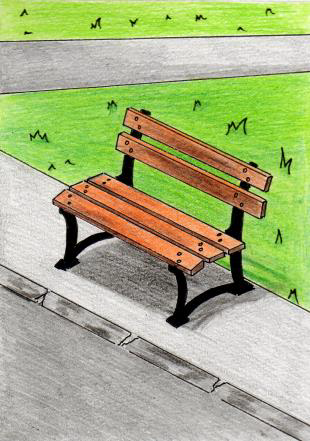 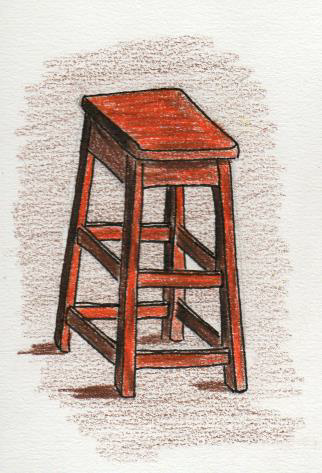 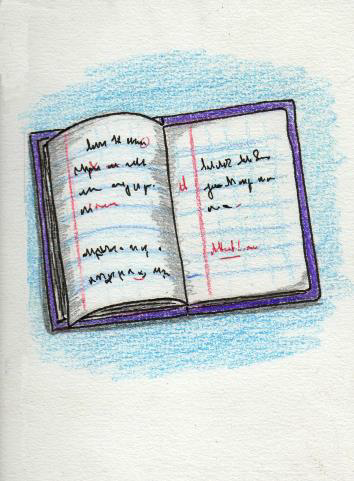 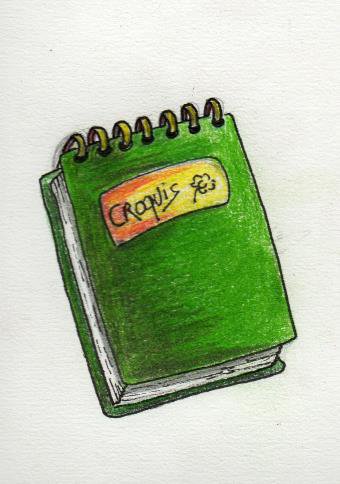 un carnet
un cahier
un banc
un tabouret
un banc
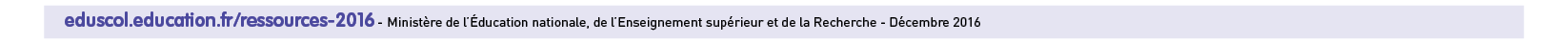 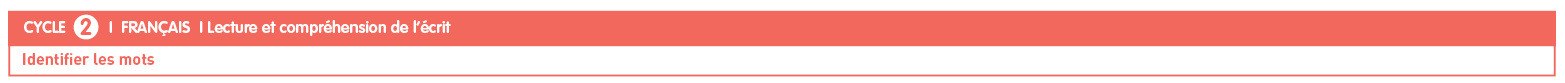 Écris le mot qui a défilé deux fois avec les lettres qui se trouvent dans la boîte.
b
Aide?
a
n
c
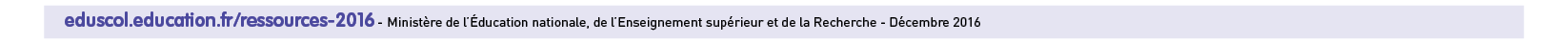 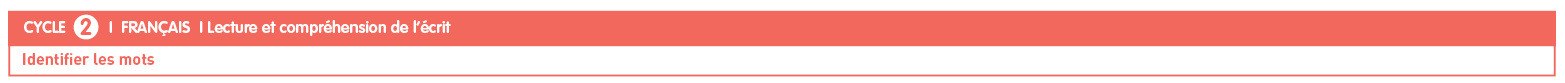 Tous les dessins sont illustrés d’un mot, mais quel est le mot qui est répété deux fois?
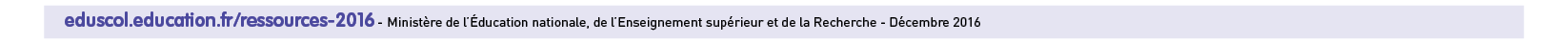 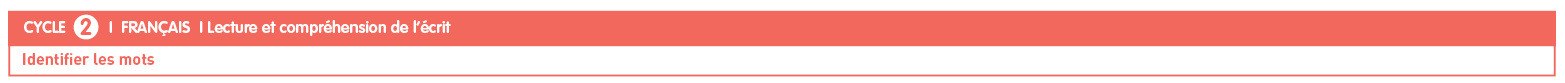 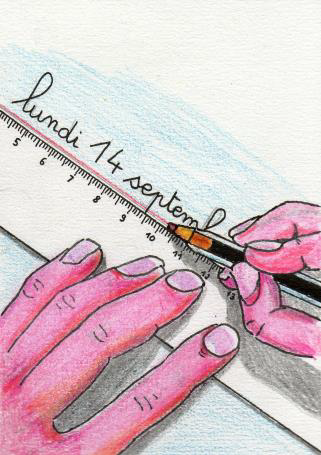 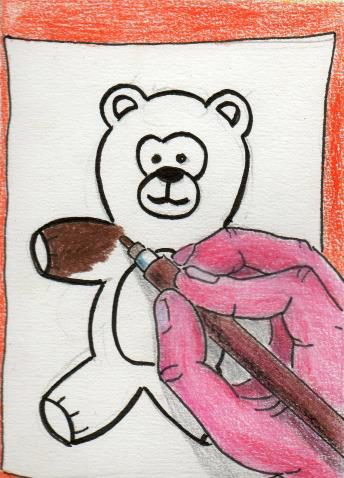 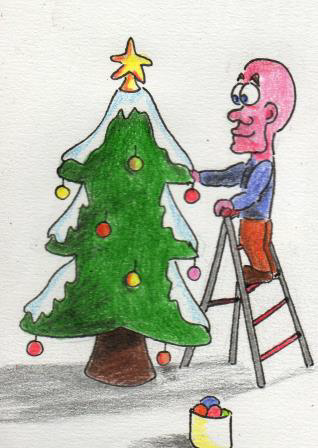 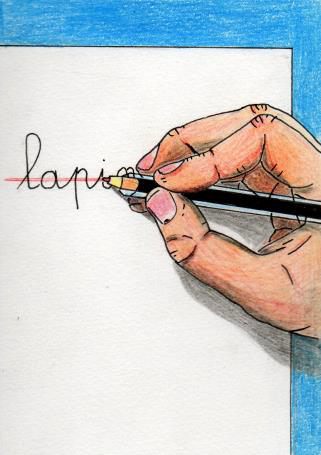 barrer
colorier
colorier
tracer
décorer
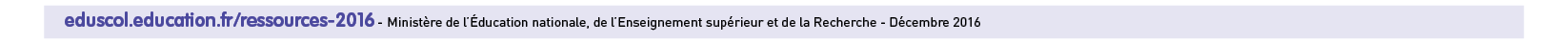 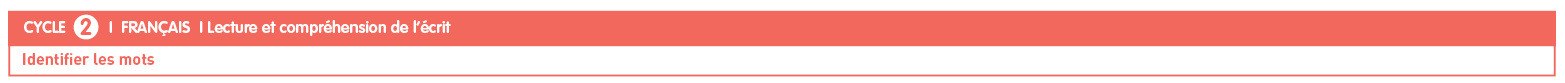 Écris le mot qui a défilé deux fois à l’aide des lettres qui se trouvent dans la boîte.
Écris le mot qui a défilé deux fois avec les lettres qui se trouvent dans la boîte.
o
r
Aide?
r
c
l
o
i
e
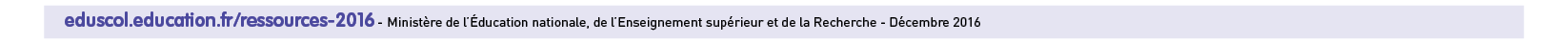